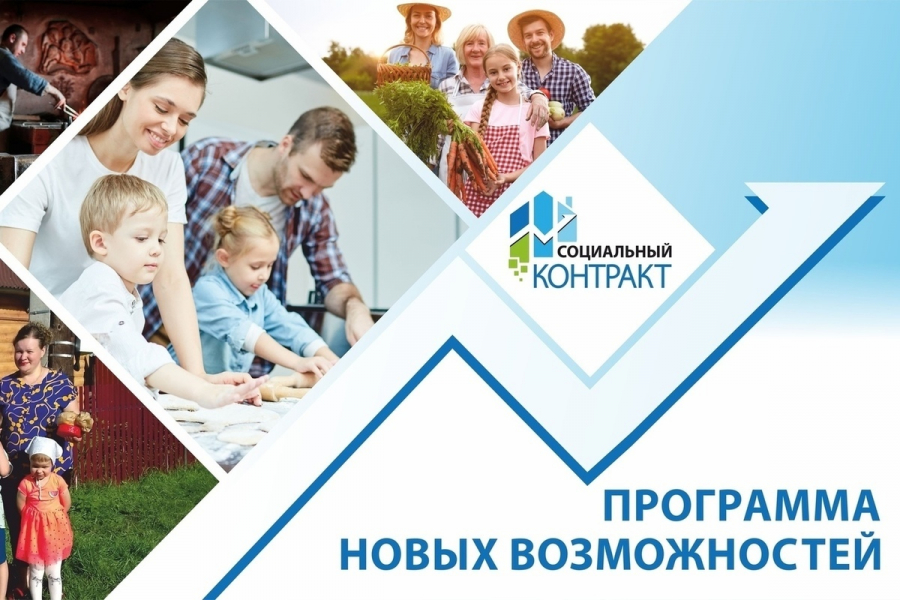 Комитет по труду и социальной поддержке населения администрации города Невинномысска
Нормативные правовые акты, регламентирующие заключение социальных контрактов
Федеральный закон от 17.07.1999 № 178-ФЗ «О государственной социальной помощи» 

Постановление Правительства РФ от 31.12.2020 № 2394 «О внесении изменений в приложение № 8(6) к государственной программе Российской Федерации «Социальная поддержка граждан»

 Постановление Правительства Ставропольского края от 29.01.2014 № 19-п (с изменениями и дополнениями) «Об утверждении Порядка оказания государственной социальной помощи населению Ставропольского края на основании социального контракта»
Нормативные правовые акты, регламентирующие порядок учета доходов и расчета среднедушевого дохода семьи и дохода одиноко проживающего гражданина
Федеральный закон от 05.04.2003 № 44-ФЗ «О порядке учета доходов и расчета среднедушевого дохода семьи и дохода одиноко проживающего гражданина для признания их малоимущими и оказания им государственной социальной помощи»

Постановление Правительства РФ от 20.08.2003 № 512 «О перечне видов доходов, учитываемых при расчете среднедушевого дохода семьи и дохода одиноко проживающего гражданина для оказания им государственной социальной помощи»
Величина прожиточного минимума, установленная на территории Ставропольского края для соответствующих социально-демографических групп
для трудоспособного населения – 10 749 руб.
для пенсионеров – 8 646 руб.
для детей – 10 621 руб.
Примерный расчет прожиточного минимума на семью
Состав семьи: 2 трудоспособных, 2 ребенка

Расчет:	(2 х 10 749 )+ (2 х 10 621)  = 21 498  + 21 242 = 42 740 руб.
               42 740 руб. / 4 членов семьи = 10 685 руб./ в месяц
Таким образом среднедушевой доход семьи не должен превышать 
10 685 руб./ в месяц
Перечень необходимых документов
паспорта всех членов семьи;
документы подтверждающие родство и (или) свойство;
документы подтверждающие сведения о доходах всех членов семьи за три предыдущих месяца;
документы, подтверждающие наличие независящих причин;
сведения о предполагаемых расходах с приложением их расчета;
бизнес-план по выбранному виду деятельности (для ИП и ЛПХ);
документ об образовании и (или) о квалификации(для ИП);
гарантийное письмо работодателя (поиск работы) при прохождении профессионального обучения
Перечень независящих причин
Трудоспособные члены семьи в установленном порядке признаны безработными 
 Обучение в общеобразовательных организациях основного общего и среднего общего образования либо в профессиональных образовательных организациях и (или) образовательных организациях высшего образования по очной форме обучения 
 Уход за совместно проживающим членом семьи:
ребенком в возрасте до трех лет;
ребенком-инвалидом;
членом семьи, нуждающимся по заключению медицинской организации в постоянном постороннем уходе либо достигшим возраста 80 лет
Лечение продолжительностью более двух месяцев подряд, подтверждаемое документом медицинской организации 
Наличие в семье трех и более несовершеннолетних детей 
Наличие инвалидности 
Получение пенсии за выслугу лет независимо от возраста 
Беременность при сроке свыше 30 недель
Направления социальных контрактов
Социальный контракт заключается по следующим направлениям:

поиск работы; 

открытие ИП или постановка на учет в качестве самозанятого;

 ведение личного подсобного хозяйства с обязательной постановкой на учет в качестве самозанятого
Поиск работы
Комитет по труду и социальной поддержке населения администрации города Невинномысска 

совместно с центром занятости населения оказывает содействие в поиске гражданином работы с последующим трудоустройством;

 осуществляет ежемесячную денежную выплату гражданину, зарегистрированному в органах занятости населения в качестве безработного или ищущего работу, в течение 1 месяца с даты заключения социального контракта и 3 месяцев с даты подтверждения факта трудоустройства гражданина в размере10 749 руб.
Поиск работы
Гражданин, с которым заключен социальный контракт, обязан:

встать на учет в центре занятости населения в качестве безработного или ищущего работу;

зарегистрироваться в информационно-аналитической системе Общероссийской базы вакансий «Работа в России»;

осуществить поиск работы с последующим заключением трудового договора в период действия социального контракта.
Открытие ИП или постановка 
на учет в качестве самозанятого
Комитет по труду и социальной поддержке населения администрации города Невинномысска 

осуществляет гражданину единовременную денежную выплату с целью осуществления им предпринимательской деятельности в соответствии с условиями социального контракта в размере
250 000 руб.
Открытие ИП или постановка 
на учет в качестве самозанятого
Гражданин, с которым заключен социальный контракт обязан:
встать на учет в налоговом органе в качестве ИП или самозанятого;
представить в комитет документы, подтверждающие факт расходования средств, затраченных на постановку на учет в налоговом органе;
приобрести в период действия социального контракта основные средства, материально-производственные запасы, необходимые для осуществления деятельности, и представить в комитет подтверждающие документы;
в случае прекращения по собственной инициативе предпринимательской деятельности либо снятия с учета в качестве самозанятого в период действия социального контракта не позднее 30 дней со дня прекращения деятельности возвратить в полном объеме  денежные средства, полученные в рамках реализации контракта
Ведение личного подсобного хозяйства с обязательной постановкой на учет в качестве самозанятого
Комитет по труду и социальной поддержке населения администрации города Невинномысска 

осуществляет гражданину единовременную денежную выплату для ведения личного подсобного хозяйства в соответствии с условиями социального контракта в размере
100 000 руб.
Ведение личного подсобного хозяйства -основное предназначение выделенных денег:
– приобретение крупного рогатого скота и других сельскохозяйственных животных (включая пчел или птиц);

– приобретение кормовой базы;

– проведение ветеринарного осмотра;

– закупка посадочных материалов и удобрений для почвы;

– закупка сельхозтехники и инвентаря для обработки приусадебных участков и т.д.
Отчеты о реализации социальных контрактов
Гражданин, с которым заключен социальный контракт обязан:

в период действия контракта ежемесячно до 05 числа представлять в комитет документы, подтверждающие факт выполнения гражданином мероприятий программы социальной адаптации;

в течение 12 месяцев со дня окончания срока действия социального контракта представлять по запросу Комитета информацию об условиях жизни гражданина (семьи гражданина).
Контакты
Комитет по труду и социальной поддержке населения администрации города Невинномысска


г. Невинномысск, ул. Белово, 5
тел.+7(86554)7-09-44